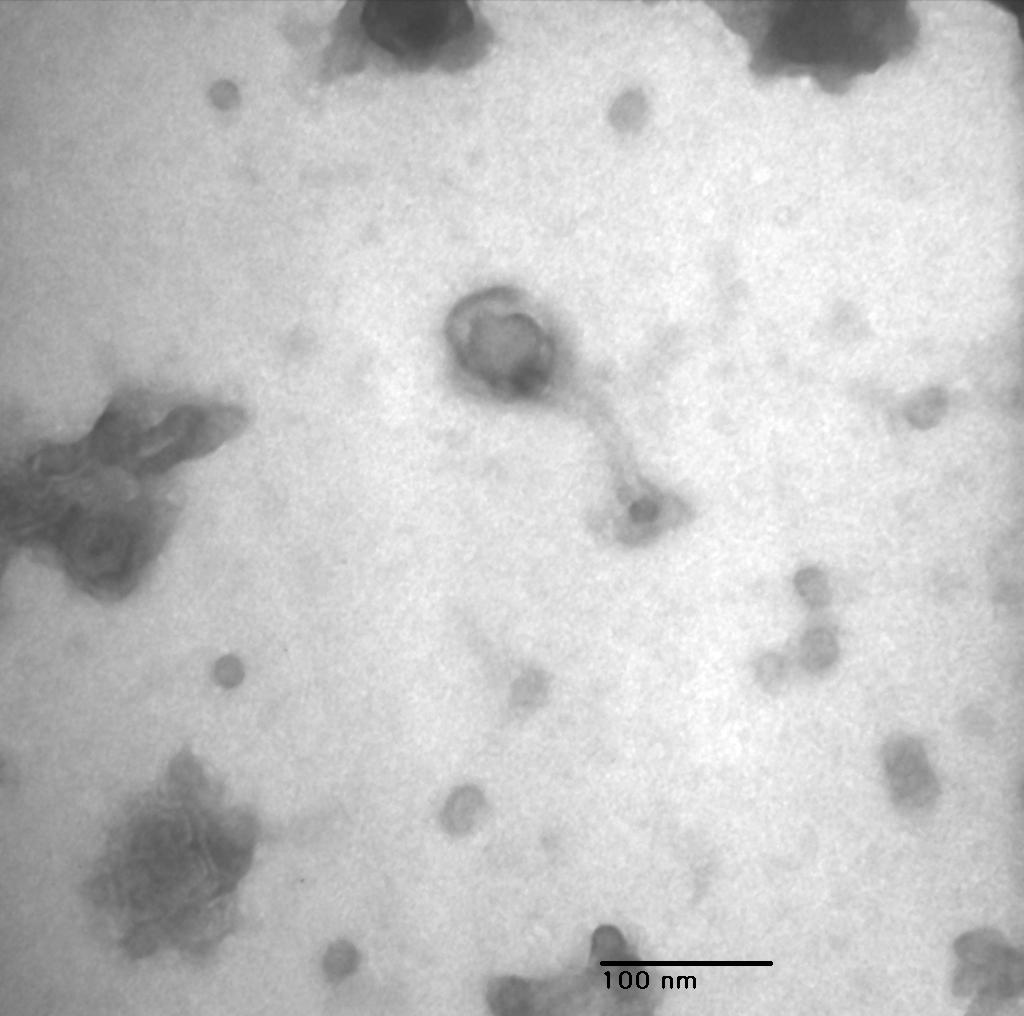 CNC 1, 150,000x